Evaluación y Acreditación de Asignaturas
Programas de estudio por competencias
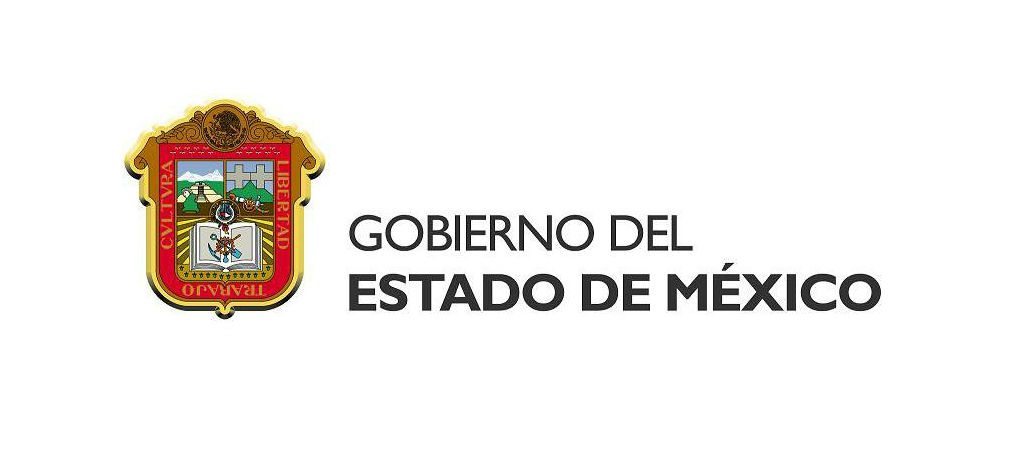 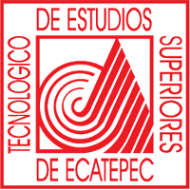 Objetiva
Evaluación de competencias
Sistemática
Integral
Permanente
Procedimental
Evidencias
Portafolio
Proceso
Evolución
Conceptuales
Procedimentales
Actitudinales
Continua
Constante
Secuencia
Alcance
Tipos de Evaluación
Calificación
Acreditación de Asignaturas
Primer momento
Segundo
momento
Tercer
momento
Curso Ordinario
Curso Repetición
Curso Especial
Evaluación Primera Oportuni-dad
Evaluación Segunda
Oportuni-dad
Evaluación Segunda
Oportuni-dad
Evaluación Primera Oportuni-dad
Evaluación Primera Oportuni-dad
Evaluación Segunda
Oportuni-dad
BAJA DEFINITIVA
Evaluaciones
Escalas de valoración
Escala:
0  a  10
Mínima aprobatoria: 
7.0
Asignatura acreditada  
= 100% competencias aprobadas
NA
= No Acreditación 
= No Aprueba 100%  competencias
= Competencia no alcanzada
DESEMPEÑO EN LA EVALUACIÓN
Competencia alcanzada
Competencia NO alcanzada
No cumple 
100%
 de evidencias:
Conceptuales, Procedimentales y Actitudinales
Indicadores para Competencia alcanzada
ACTIVIDADES DEL DOCENTE
Al inicio del curso informa acerca de:
Objetivo (s) General (es) de la asignatura.
Aportación al perfil profesional.
Competencias previas.
Competencias a desarrollar.
Plan de curso.
Sugerencias didácticas.
Conjunto de evidencias requeridas.
Criterios de evaluación.
Fuentes de información.
ACTIVIDADES DEL DOCENTE
Evaluaciones parciales
1ª oportunidad
Evaluaciones 2ª oportunidad